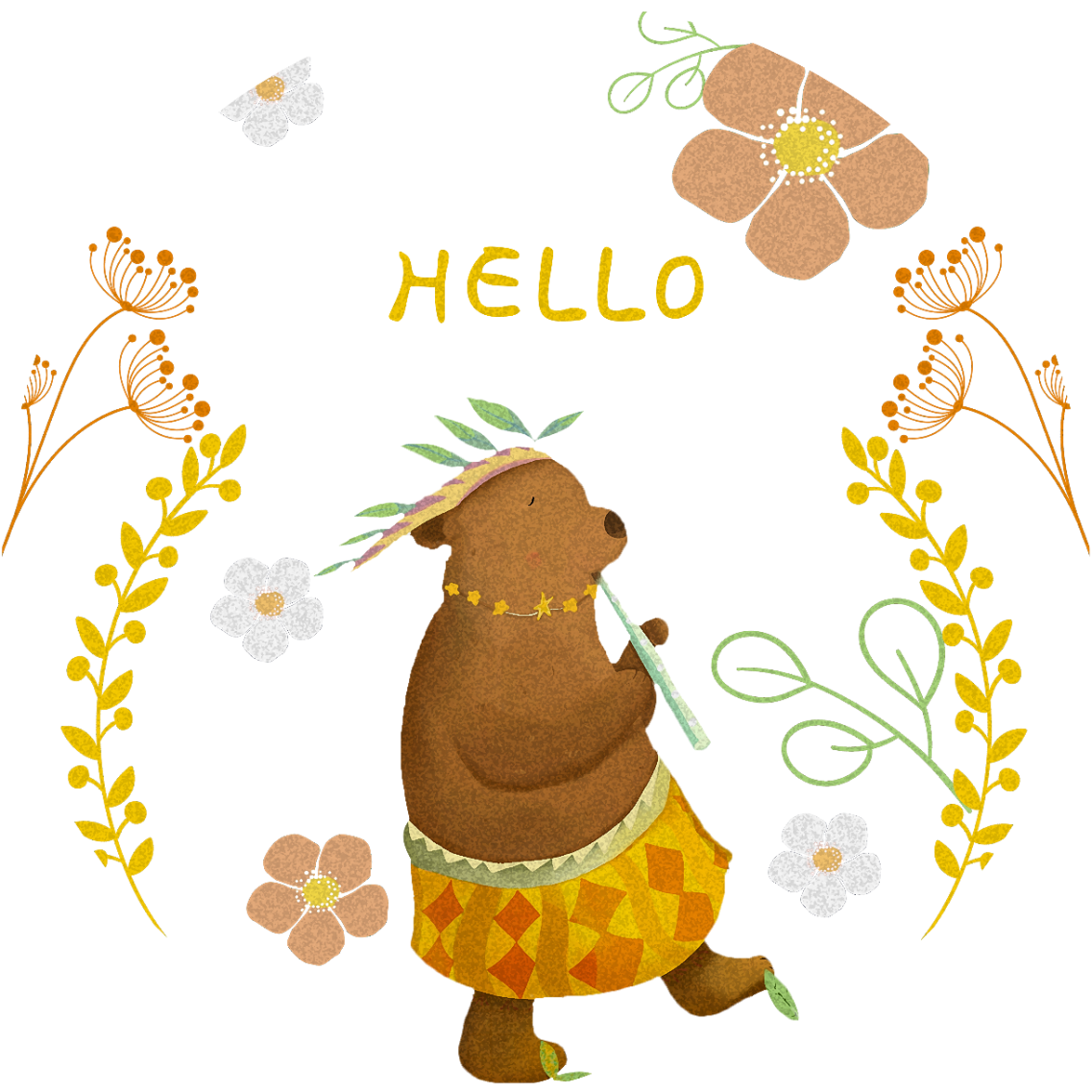 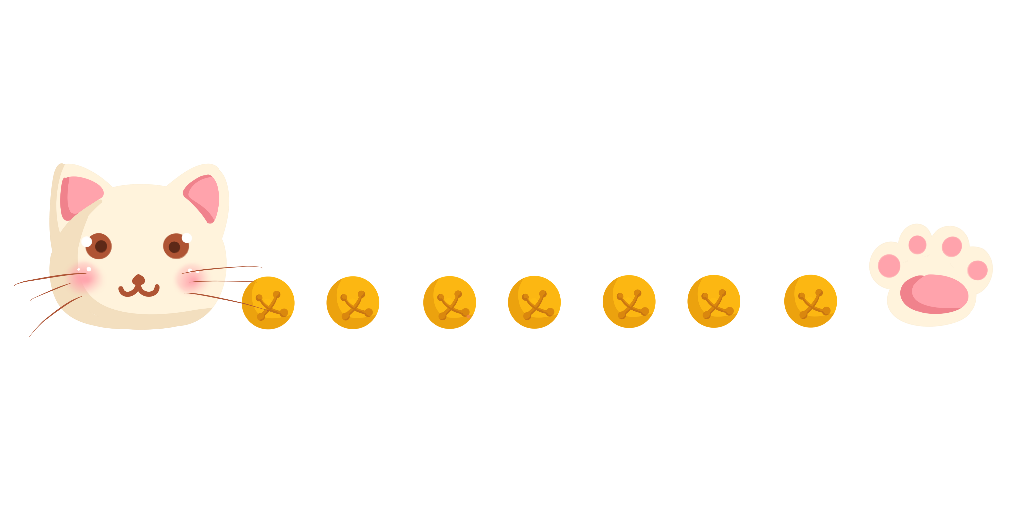 Ngo¾c tay
KHỞI ĐỘNG
Cæ lo»ng ngo»ng
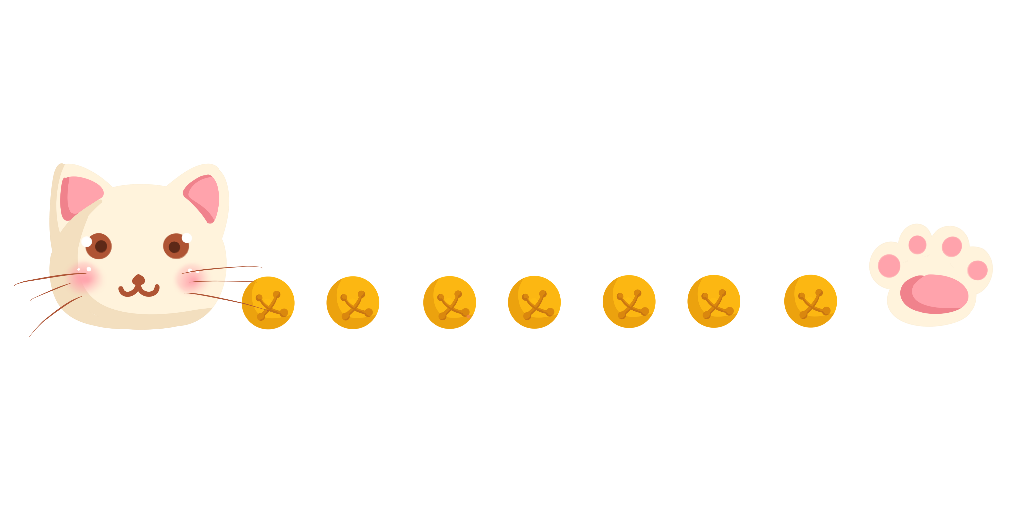 Con ho½ng
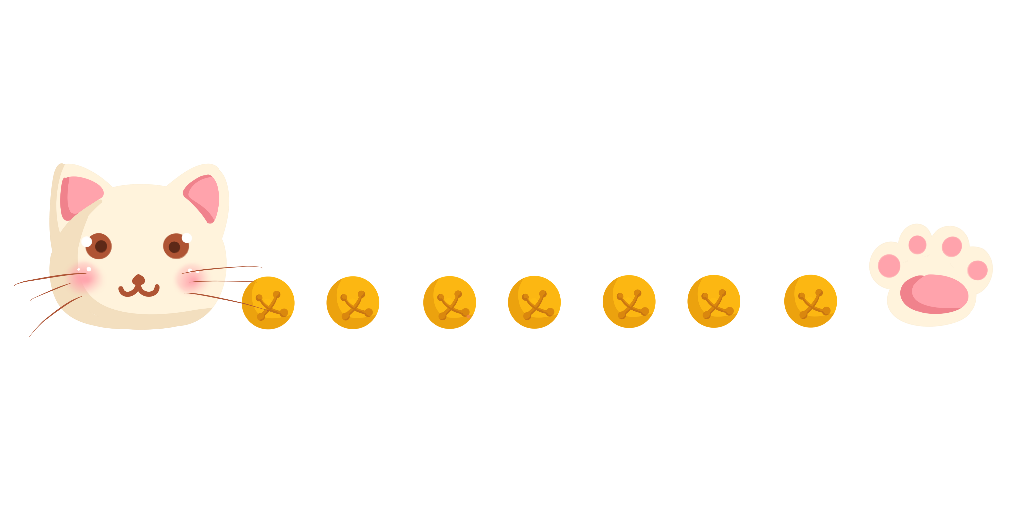 DÊu ngoÆc ®¬n
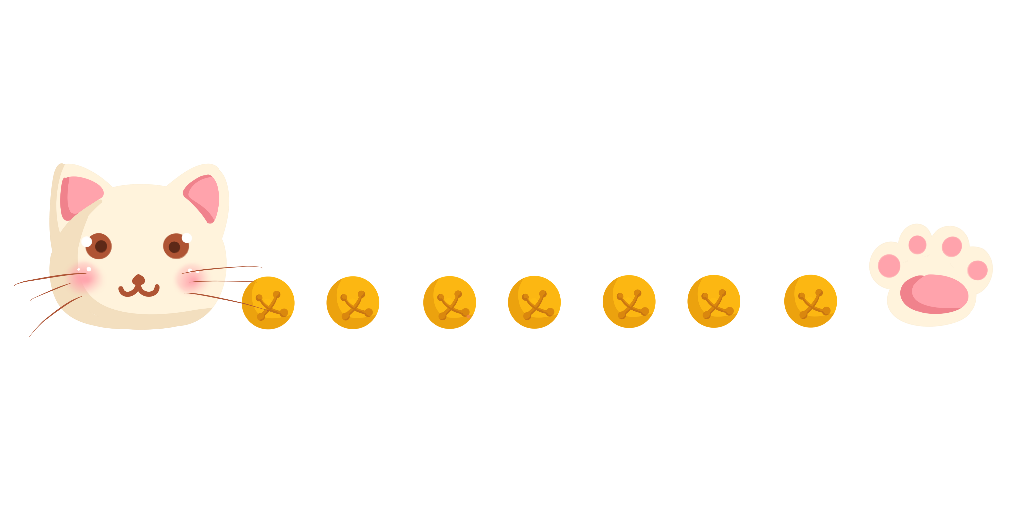 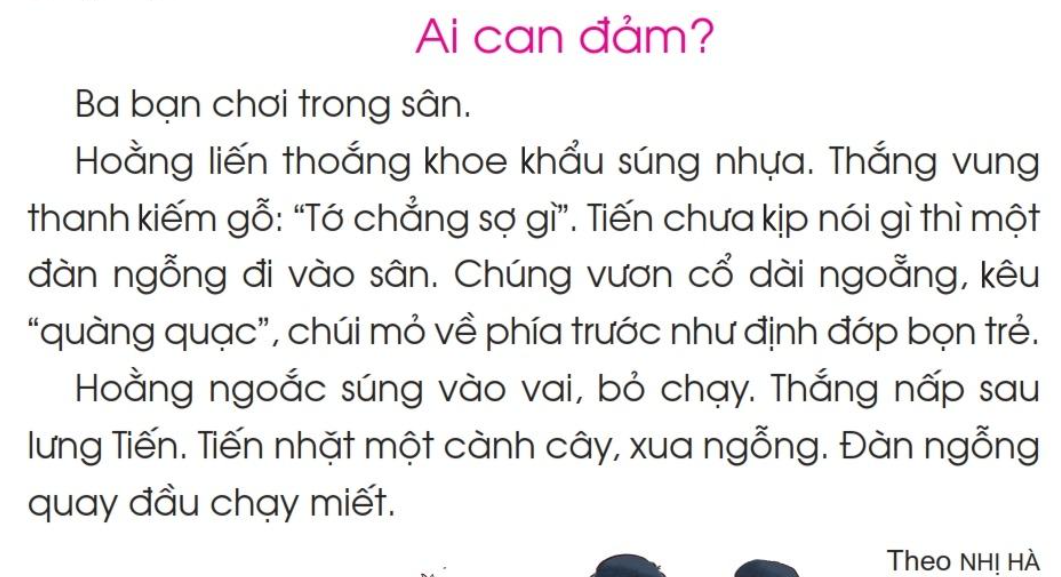 Thứ ba ngày 8 tháng 3 năm 2022
Tiếng Việt
oanh  oach
Bài 131:
oanh
oach
1. Làm quen
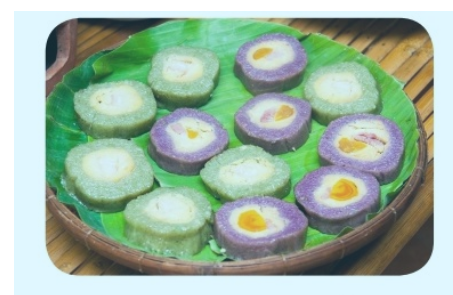 khoanh b¸nh
1. Làm quen
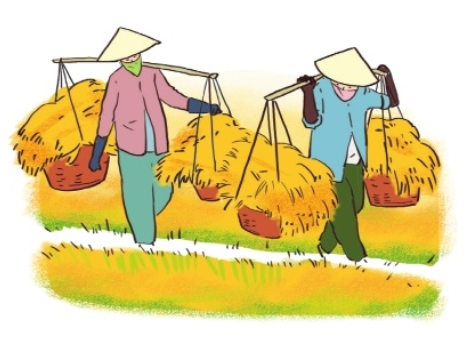 thu ho¹ch
2. tiÕng nµo cã vÇn oanh?TiÕng nµo cã vÇn oach?
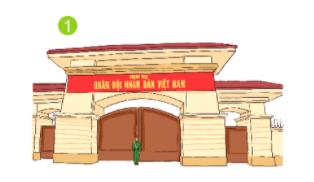 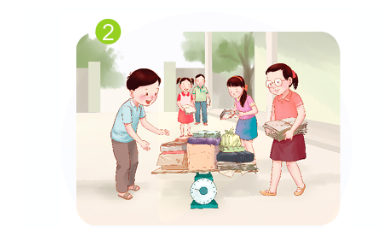 oach
doanh tr¹i
Lµm kÕ ho¹ch nhá
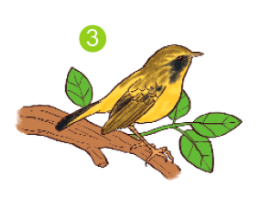 oanh
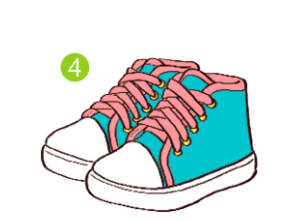 Chim oanh
giµy míi toanh
Tập đọc
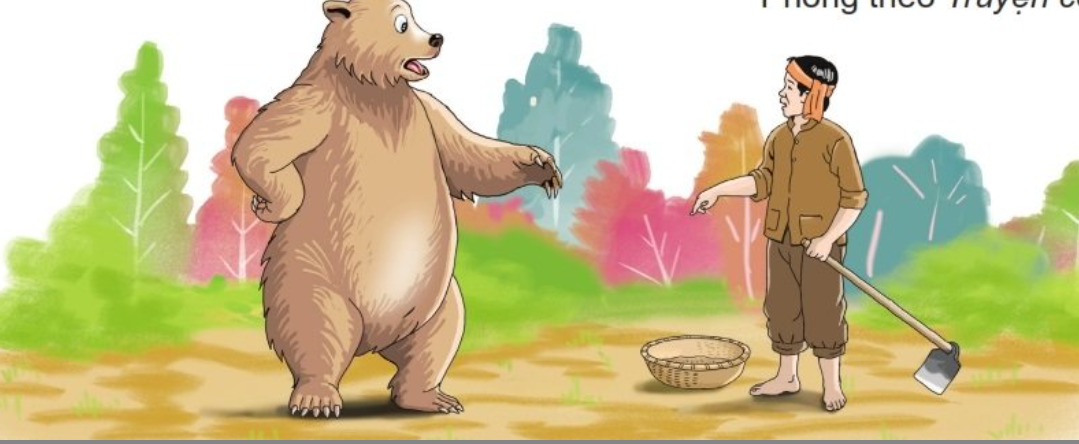 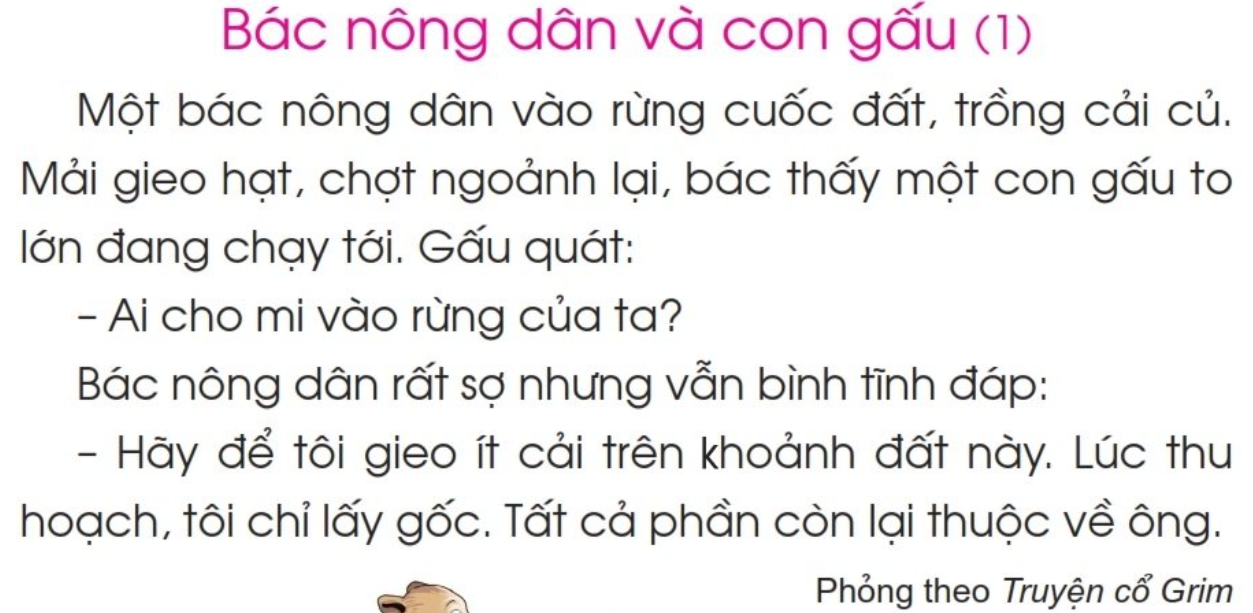 3.Tập đọc
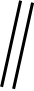 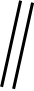 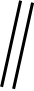 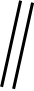 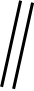 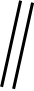 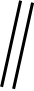 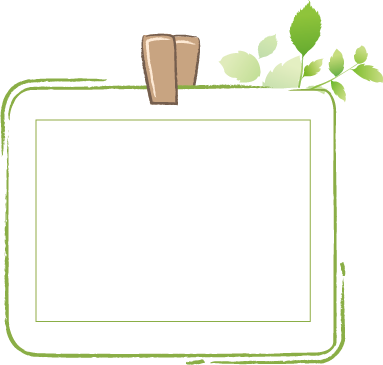 gi¶I nghÜa tõ
Kho¶nh ®Êt: phÇn ®Êt kh«ng réng l¾m 

C¶i cñ : lo¹i c©y trång ®Ó aên cñ döôùi ®Êt
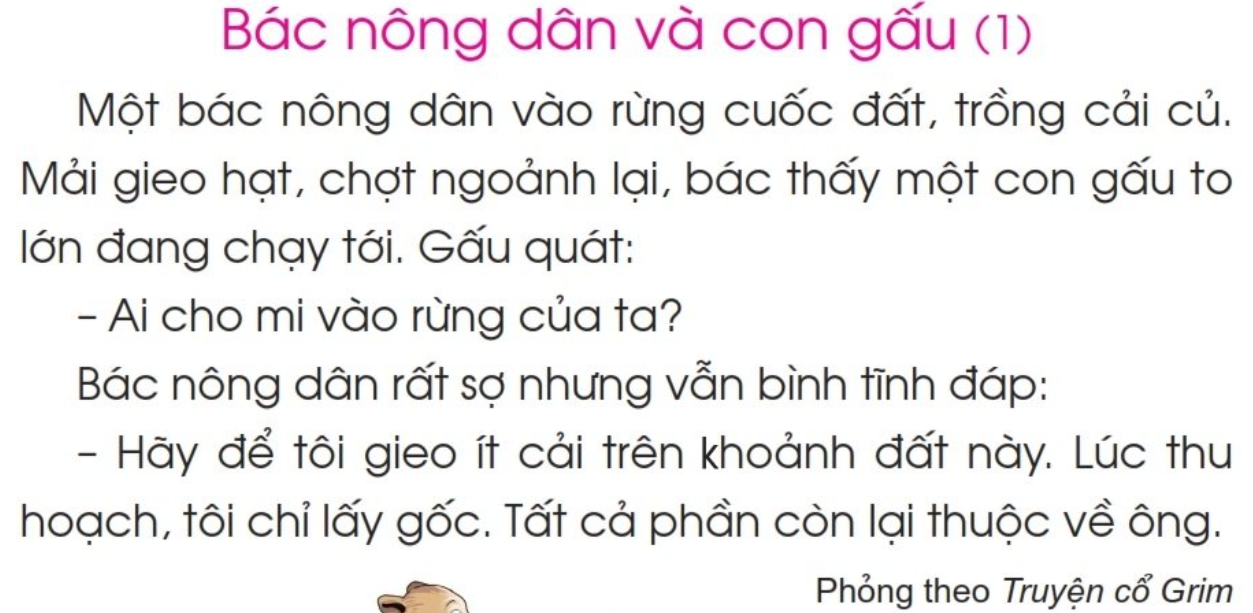 3.Tập đọc
3.Tập đọc
1
2
3
4
5
7
6
8
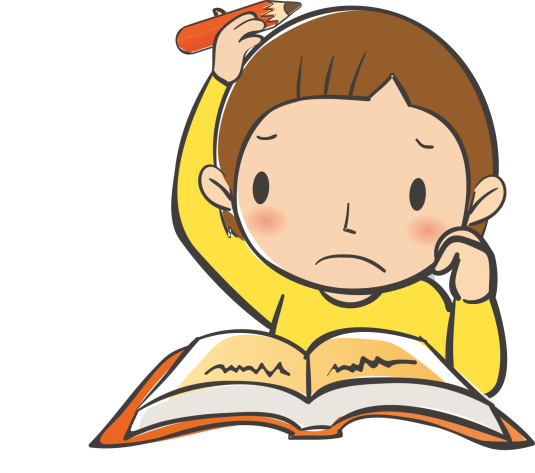 Nãi tiÕp ®Ó hoµn thµnh c©u b¸c n«ng d©n  nãi víi gÊu?
?
Lóc thu ho¹ch, t«i chØ lÊy…
TÊt c¶ phÇn cßn l¹i …
gèc
thuéc vÒ «ng
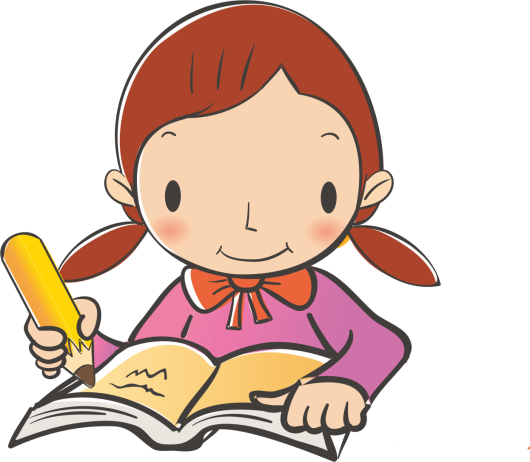 TËp viÕt
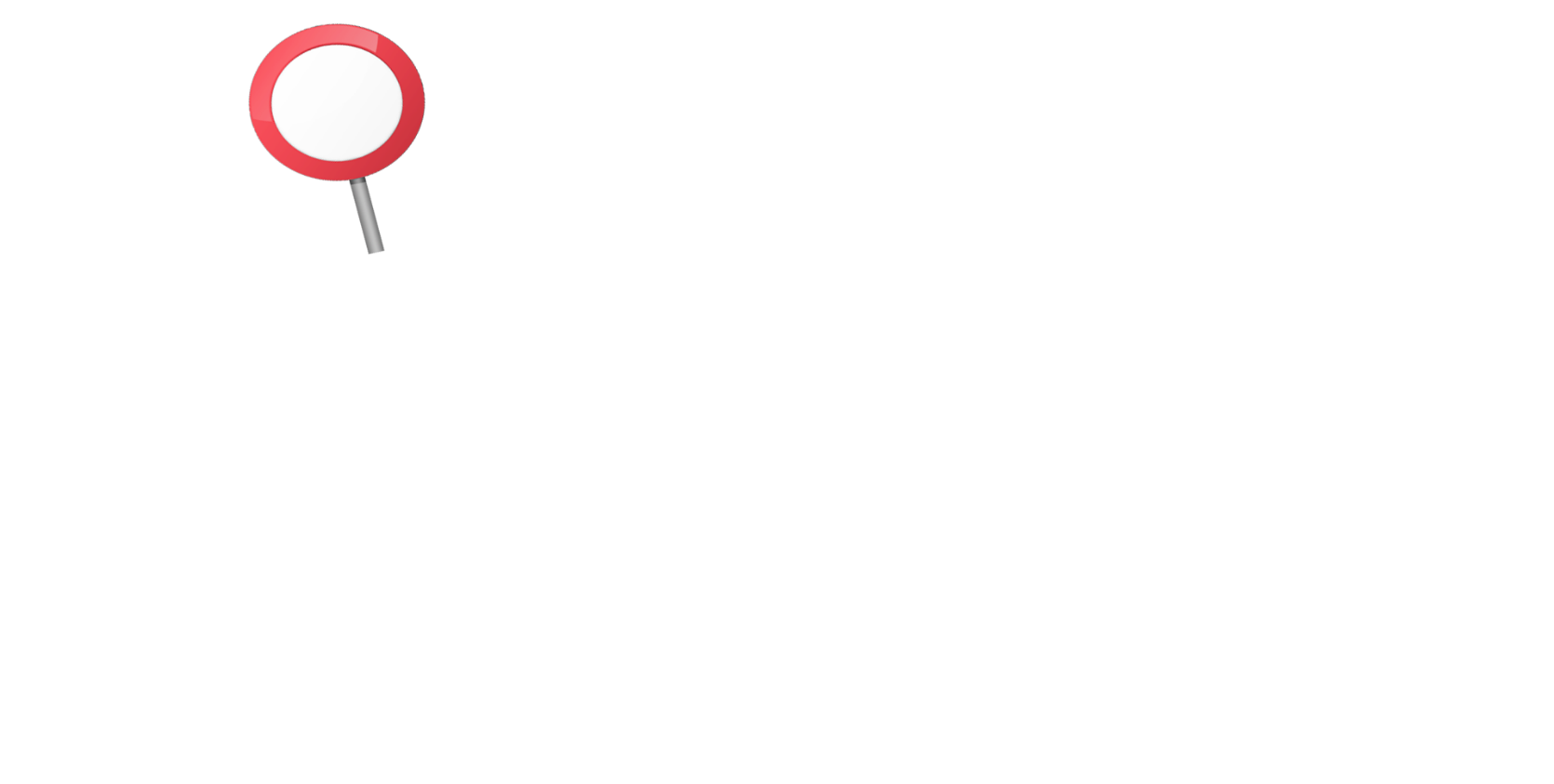 4
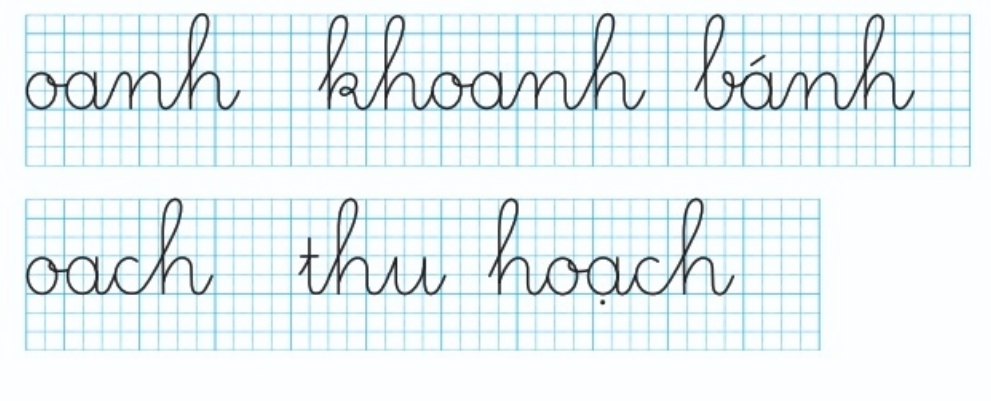 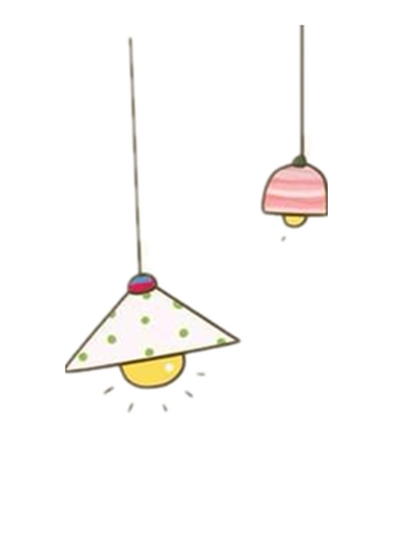 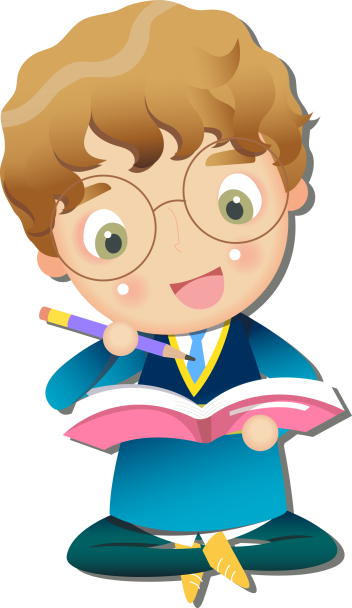 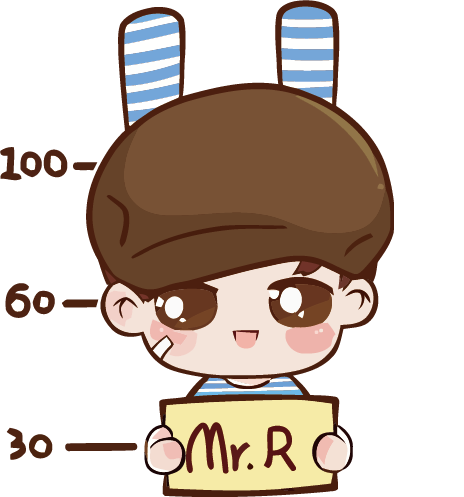